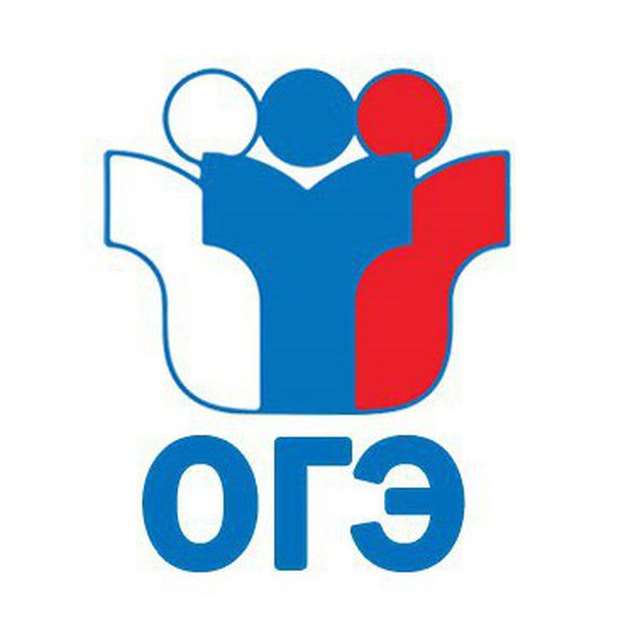 Подготовка к ОГЭ-2025 по русскому языку
Задание 9. Теория и практика.
Задание 9 ОГЭ по русскому языку. Грамматическая синонимия словосочетаний (согласование, управление, примыкание)
1 Формулировка задания 9 ОГЭ по русскому языку
2 Алгоритм выполнения задания 9 ОГЭ
3 Теория ОГЭ для синтаксического анализа словосочетания
4 Практика
Формулировка 9 задания ОГЭ
Замените словосочетание «плов по-узбекски», построенное на основе примыкания, синонимичным словосочетанием со связью согласование. Напишите получившееся словосочетание, соблюдая нормы современного русского литературного языка.
Формулировка 9 задания ОГЭ
Замените словосочетание «плов по-узбекски», построенное на основе примыкания, синонимичным словосочетанием со связью согласование. Напишите получившееся словосочетание, соблюдая нормы современного русского литературного языка.

                               узбекскийплов<или>пловузбекский
Алгоритм выполнения задания 9 ОГЭ
1. В задании необходимо заменить словосочетание с какой-либо связью синонимичным словосочетанием с другой связью.
2. Вид связи в словосочетании определяется а) по зависимому слову и  б) по вопросу.)
3. Определите главное слово в словосочетании. От него задается вопрос к зависимому. Главное слово оставляем неизменным. А зависимое слово подбираем в соответствии с тем, в какой вид связи необходимо преобразовать словосочетание.
4. Если нужно преобразовать словосочетание из согласования в управление, то найдите главное слово и оставьте его неизменным, а зависимое измените на однокоренное существительное. При необходимости используйте предлог. (деревянный стол – стол из дерева)
Алгоритм выполнения задания 9 ОГЭ
5. Если нужно преобразовать словосочетание из управление в согласование, то зависимое существительное нужно будет заменить однокоренным  прилагательным, поставив его в тот же род, число и падеж, что и главное слово. (волнение без причины – беспричинное волнение)
6. Если нужно преобразовать словосочетание из управления в примыкание, тогда зависимое слово (существительное с предлогом или без) нужно заменить на однокоренное наречие. (сказать с вызовом – вызывающе сказать)
7. Если нужно преобразовать словосочетание из примыкания в управление, то зависимое слово (как правило, наречие) необходимо заменить на однокоренное существительное с предлогом. Существительное нужно поставить в тот падеж, которого требует главное слово. (грустно посмотрел – посмотрел с грустью)
Теория ОГЭ для синтаксического анализа словосочетания
Словосочетание – сочетание двух и более слов, связанных подчинительной связью. В словосочетании есть главное слово и зависимое слово.
 Главное слово – это то, от которого задается вопрос.
 Зависимое слово – это то, к которому задается вопрос.
Виды связи в словосочетании
Согласование – вид подчинительной связи в словосочетании, при котором главное слово согласуется с зависимым в роде, числе и падеже. 
Изменение формы главного слова ведет к изменению формы зависимого. 
При согласовании зависимое слово может быть выражено: прилагательным, причастием, местоимением (указательным, определительным, притяжательным, кроме ЕГО, ЕЕ, ИХ),числительным (порядковым и количественным числительным в косвенном падеже и числительным ОДИН)
Ясный день, прочитанный текст, первый ряд, моя книга
Виды связи в словосочетании
Управление – вид подчинительной связи в словосочетании, при котором главное слово управляет зависимым при помощи косвенного падежа с предлогом и без.
 Другими словами, управление бывает предложным и беспредложным.
 Зависимое слово может быть выражено существительным, местоимением или их эквивалентами.
Отвечать у доски, ножка стула, спросить у друга, позвонить ему.
Виды связи в словосочетании
Примыкание – вид подчинительной связи в словосочетании, при котором к главному слову примыкает зависимое неизменяемое слово (слово, которое не имеет форм словоизменения).
В качестве зависимого слова в примыкании выступает: наречие, деепричастие, инфинитив, сравнительная степень прилагательных и наречий, местоимения ЕГО, ЕЁ, ИХ, неизменяемые прилагательные, несогласованные приложения, выраженные существительными.
Говорить громко, идти танцуя, выглядеть эффектнее, стремится победить.
Не являются словосочетаниями:
грамматическая основа, 
однородные члены предложения, 
фразеологизмы, 
составная сравнительная и превосходная степень прилагательных и наречий, 
повелительной наклонение глагола, 
сложная форма будущего времени,
существительные с предлогами.
Так, не являются словосочетаниями: Он читает. Яблоки и груши. Бить баклуши. Более красивый. Самый умный. Пусть поет. Буду петь. В течение недели.
Практика. Метод дятла.
Задание 9.1
1. Замените словосочетание «лесные тропинки», построенное на основе согласования, синонимичным словосочетанием со связью управление. Напишите получившееся словосочетание.
Задание 9.1
Замените словосочетание «лесные тропинки», построенное на основе согласования, синонимичным словосочетанием со связью управление. Напишите получившееся словосочетание.

                             тропинки леса/ тропинки в лесу
Задание 9.2
2. Замените словосочетание «музейные архивы», построенное на основе согласования, синонимичным словосочетанием со связью управление. Напишите получившееся словосочетание.
Задание 9.2
2. Замените словосочетание «музейные архивы», построенное на основе согласования, синонимичным словосочетанием со связью управление. Напишите получившееся словосочетание.

                              архивы музея /архивы музеев
Задание 9.3
3. Замените словосочетание «печной дым», построенное на основе согласования, синонимичным словосочетанием со связью управление. Напишите получившееся словосочетание.
Задание 9.3
3. Замените словосочетание «печной дым», построенное на основе согласования, синонимичным словосочетанием со связью управление. Напишите получившееся словосочетание.

                                       дым печи /дым из печи
Задание 9.4
4. Замените словосочетание «палуба корабля», построенное на основе управления, синонимичным словосочетанием со связью согласование. Напишите получившееся словосочетание.
Задание 9.4
4. Замените словосочетание «палуба корабля», построенное на основе управления, синонимичным словосочетанием со связью согласование. Напишите получившееся словосочетание.

                                           корабельная палуба
Задание 9.5
5. Замените словосочетание «колосья ржи», построенное на основе управления, синонимичным словосочетанием со связью согласование. Напишите получившееся словосочетание.
Задание 9.5
5. Замените словосочетание «колосья ржи», построенное на основе управления, синонимичным словосочетанием со связью согласование. Напишите получившееся словосочетание.

                                               ржаные колосья
Задание 9.6
6. Замените словосочетание «ударил сильно», построенное на основе примыкания, синонимичным словосочетанием со связью управление. Напишите получившееся словосочетание.
Задание 9.6
6. Замените словосочетание «ударил сильно», построенное на основе примыкания, синонимичным словосочетанием со связью управление. Напишите получившееся словосочетание.

                                                   ударил с силой
Задание 9.7
7. Замените словосочетание «смущённо сказал», построенное на основе примыкания, синонимичным словосочетанием со связью управление. Напишите получившееся словосочетание.
Задание 9.7
7. Замените словосочетание «смущённо сказал», построенное на основе примыкания, синонимичным словосочетанием со связью управление. Напишите получившееся словосочетание.

                                 сказал со смущением
Задание 9.8
8. Замените словосочетание «смотрел с тоской», построенное на основе управления, синонимичным словосочетанием со связью примыкание. Напишите получившееся словосочетание.
Задание 9.8
8. Замените словосочетание «смотрел с тоской», построенное на основе управления, синонимичным словосочетанием со связью примыкание. Напишите получившееся словосочетание.

                                                 смотрел тоскливо
Задание 9.9
.
9. Замените словосочетание «утренняя пробежка», построенное на основе согласования, синонимичным словосочетанием со связью примыкание. Напишите получившееся словосочетание.
Задание 9.9
.
9. Замените словосочетание «утренняя пробежка», построенное на основе согласования, синонимичным словосочетанием со связью примыкание. Напишите получившееся словосочетание.

пробежка утром/ пробежка с утра / пробежка по утрам
Задание 9.10
10. Замените словосочетание «отнестись юмористически», построенное на основе примыкания, синонимичным словосочетанием со связью управление. Напишите получившееся словосочетание.
Задание 9.10
10. Замените словосочетание «отнестись юмористически», построенное на основе примыкания, синонимичным словосочетанием со связью управление. Напишите получившееся словосочетание.

                                          отнестись с юмором
Работу выполнила учитель русского языка и литературы ГБПОУ «1-й МОК» г. Москвы Немцева Л.В.